OCCUPATIONAL HEALTH
8
OCCUPATIONAL   HAZARDS
Psychosocial hazards.
Biological hazards
Chemical hazards
Physical hazards
Mechanical hazards
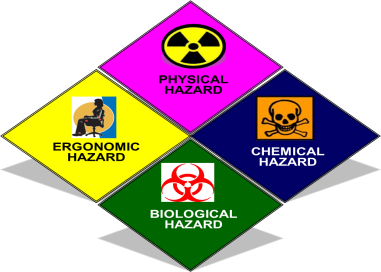 Chemical Hazards
10th May  2023
Prof. Dr. WAQAR  AL-KUBAISY
Chemical Hazards
There is hardly any industry which does not make use of chemicals. 
The chemical hazards are on the increase with the introduction of newer and complex chemicals. 

The ill-effects produced depend upon the
 duration of exposure, 
the quantum of exposure and  
individual susceptibility.
Chemical agents act in three ways :
Local Action :
Ingestion
Inhalation :
Dusts                   ii )Gases
iii) Metals and Their Compounds
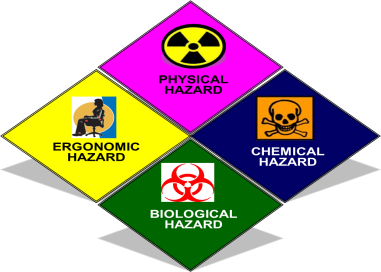 Local action ingestion:
inhalation :
    dusts
    gases
metals and Their Compounds
Chemical Hazards
Local Action : 
 Some chemicals cause
  dermatitis, eczema, ulcers and even cancer 

by primary irritant action; 
some cause dermatitis by an allergic action.
 Occupational dermatitis is a big problem in industry

Some compounds are absorbed through the skin and 
cause systemic effects.  such as TNT and aniline
Local action ingestion:
inhalation :
    dusts
    gases
metals and Their Compounds
(2) Ingestion:
 Occupational diseases may also result from 
ingestion of chemical substances such as lead, mercury, arsenic, zinc, chromium, cadmium, phosphorus etc.
 Usually these substances are swallowed in minute amounts through contaminated hands, food or cigarettes. 
Much of the ingested material is excreted through faeces and 
only a small proportion may reach the general blood circulation.
Local action ingestion:
inhalation :
    dusts
    gases
metals and Their Compounds
(3) Inhalation : 
 Dusts :
 Dusts are finely divided solid particles 
with size ranging from 0.1 to 150 microns.
 
They are released into the atmosphere during crushing, grinding, abrading( scratch), loading and unloading operations. 

Dusts are produced in a number of industries mines,
foundry مسبكquarryمقلع, pottery, textile, wood or stone working industries. 
Dust particles larger than 10 microns settle down from   
  the air   rapidly, while 
the smaller ones remain suspended indefinitely.
 Particles smaller than 5 microns
Particles smaller than 5 microns are directly inhaled into the lungs and retained there. 
This type of the dust is called "respirable dust", and 
is mainly responsible for pneumoconiosis.

 Dusts have been ·classified into inorganic and organic dusts; soluble  &insoluble
Dusts  Cont. ..
Dusts have been ·classified into
   inorganic and organic dusts; 
  soluble and insoluble dusts. 
  The inorganic dusts are 
    silica, mica, coal, asbestos dust, etc…
 the organic dusts are 
             cotton, jute ,,,,,
 The soluble dusts
 dissolve slowly, enter the systemic circulation and are
    eventually eliminated by body metabolism. 
 The insoluble dusts
 remain, more or less, permanently in the lungs. 
 They are mainly the cause of pneumoconiosis.
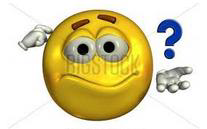 Local action ingestion:
inhalation :
    dusts
    gases
metals and Their Compounds
(ii) Gases :
 Exposure to gases is a common hazard in industries.
 Gases are sometimes classified as 
simple gases 
   (e.g., oxygen, hydrogen)

asphyxiating gases 
(e.g. carbon monoxide, cyanide gas, sulphur dioxide, chlorine) and . 

anaesthetic gases 
(e.g., chloroform, ether, trichlorethylene)
Local action ingestion:
inhalation :
    dusts
    gases
metals and Their Compounds
(iii) Metals and Their Compounds:
 A large number of metals, and their compounds 
  are used throughout the industry e.g.  lead, antimony, 
  arsenic, beryllium, cadmium, cobalt, manganese, mercury,    phosphorus, chromium, zinc and others. 

The chief mode of entry of some of them 
   is by inhalation as dust or fumes.
The ill-effects depend upon 
the duration of exposure and 
the dose or concentration of exposure.

 Unlike the pneumoconiosis, most chemical 
intoxications respond positively to cessation of exposure
     and medical treatment.
Pneumoconiosis
contents 
• Definitions 
• Pathogenesis 
• Types 
• Preventive measures

• Individual diseases 
– Silicosis 
– Asbestosis 
– Anthracosis
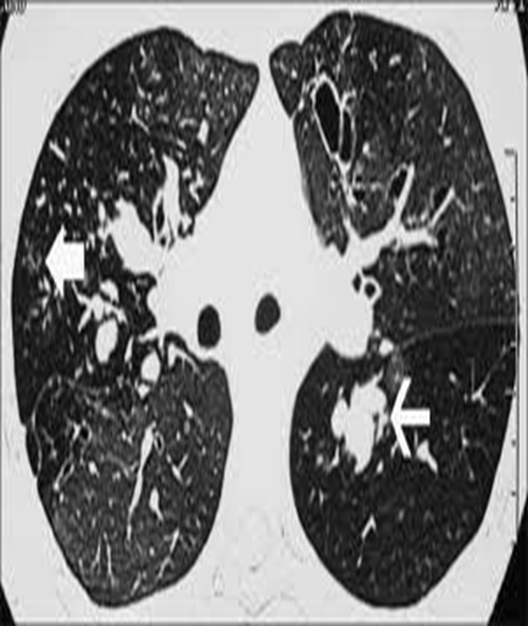 Pneumoconiosis
Dust within the size range of 1-5μ  is a health hazard
after variable period of exposure, producing, 
 a lung disease known as pneumoconiosis,
Definition
   The term pneumoconiosis derives its meaning from the 
                  Greek words: 
    pneuma = air     and              konis = dust

The International Labour Organization (ILO) 
    define pneumoconiosis as 
   “the accumulation of dust in the lungs and 
      the tissue reactions to its presence”.
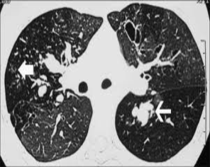 Pneumoconiosis can be defined as 
the non-neoplastic reaction of lungs to inhaled minerals 
or organic dust and the resultant alteration in their structure 
Defined as the deposition and lung reaction to the dust 
     (dust lung diseases).
The distribution of dust lesion follow lymphatic pathways in lung
Pathogenesis 
       For clinical pneumoconiosis to develop, 
               3 essential factors are required: 
Exposure to specific substance: 
   coal, appear relatively inert and may accumulate in considerable amounts with minimal tissue response; 
 while silica and asbestos, have potent biologic effects.

2)  Particles of appropriate size to be retained in lung 
           (1-5μ) 

3)Exposure for a sufficient length of time (usually around 10 years)
Pathogenesis
From an occupational health point of view, 
dust is classified by size into following categories: 
 Inhalable Dust: 
 is the one which enters the body, but is trapped in the nose, throat, and upper respiratory tract.
Particle size is usually 6-25μ. 
 Respirable Dust:
 particles that are small enough to penetrate the nose and upper respiratory system beyond the body's natural clearance mechanisms of cilia and mucous and are more   likely to be retained (maintain)in the lungs. 
Particle size is   usually 1-5μ. 
Particles of <1 μ are exhaled out.
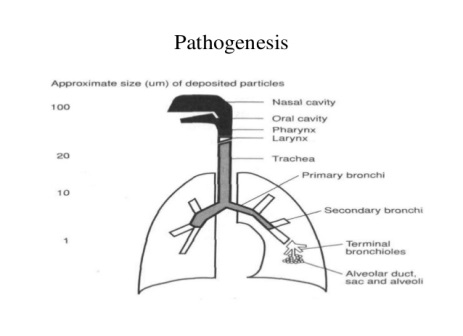 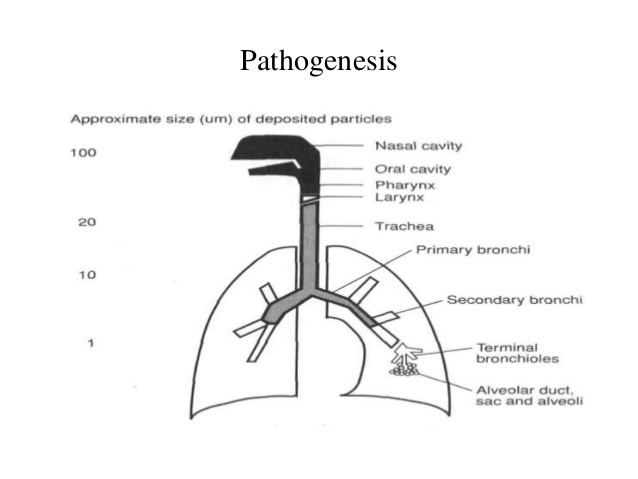 The hazardous effects of dusts on the lungs depend upon a number of factors such as:

   (a) Chemical composition 
  (b) Fineness
  (c) Concentration of dust in the air 
  (d) Period of exposure and
  (e) Health status of the person exposed. 

Therefore, the threshold limit values for different dusts are different. .
Therefore, the threshold limit values for different dusts are different. 
In addition to the toxic effect of the dust on the lung tissues, 
the super-imposition of infections like tuberculosis 
   may also influence the pattern of pneumoconiosis
Pneumoconiosis  classification;
1- Caused by inhalation of inorganic or organic dust
2- Severity  spectrum of disease
Pneumoconiosis may be caused by inhalation of inorganic or organic dust
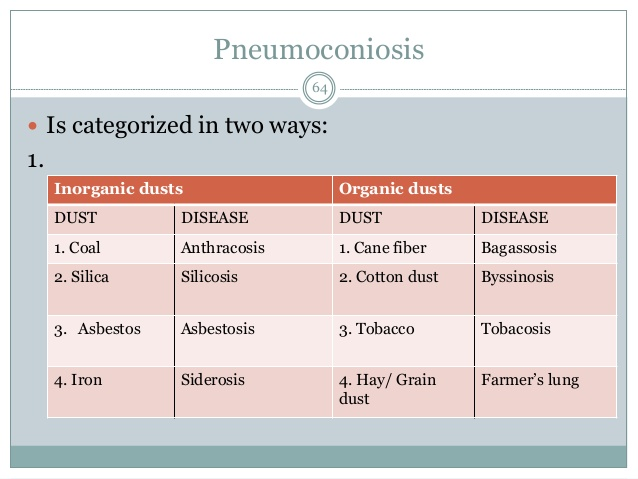 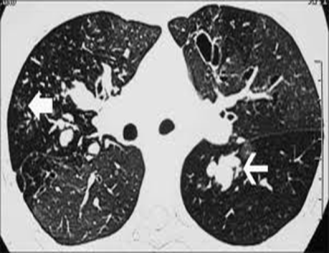 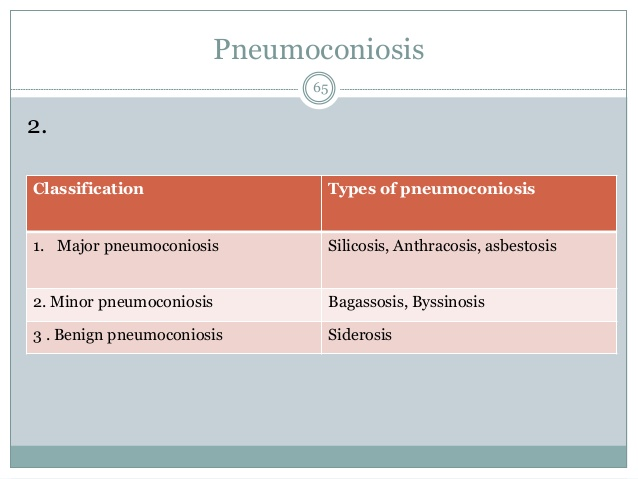 - severity  spectrum of disease
19
Types 
Pneumoconiosis is usually divided into three groups:
Major pneumoconiosis
Minor pneumoconiosis
Benign pneumoconiosis
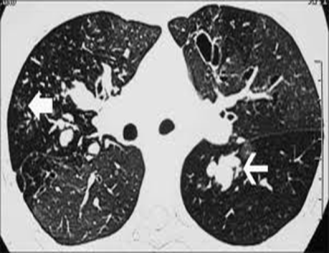 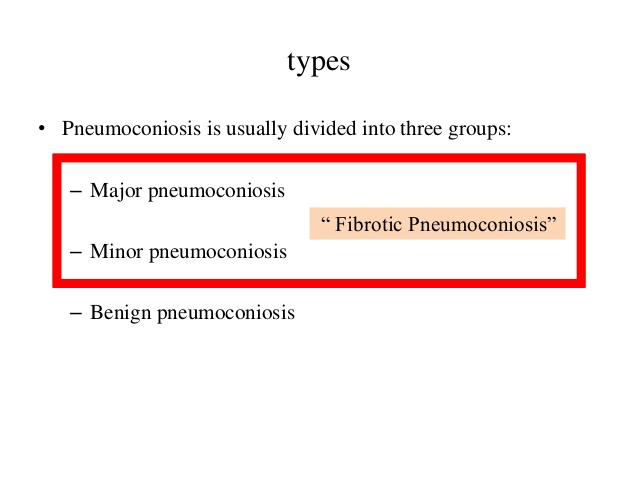 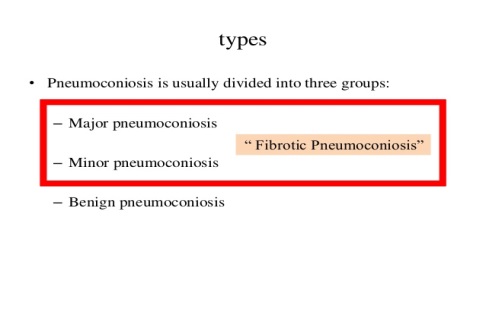 III Benign Pneumoconiosis: 
There isn't any reaction in the lungs, but
  dust deposition casts a shadow in x-ray of the lung. 
There is no fibrosis and 
 no disturbance of lung functions.
They are characterized by the 
presence of small rounded dense opacities on a chest film due to perivascular collections of dusts.
 The deposits in the lung disappear when exposure is discontinued
It can result from the inhalation of: 
Iron dust          siderosis 
Tin dust             stannosis
 Calcium dust          chalcosis
II. Minor Pneumoconiosis: 
Inhalation of some dusts results in “minor fibrosis”
      of the lungs 
There is minimal fibrosis of the lungs 
without interference of lung architecture 
or   lung function tests.
 These dusts include:
 Mica pneumoconiosis 
 Koalin (china clay) pneumoconiosis
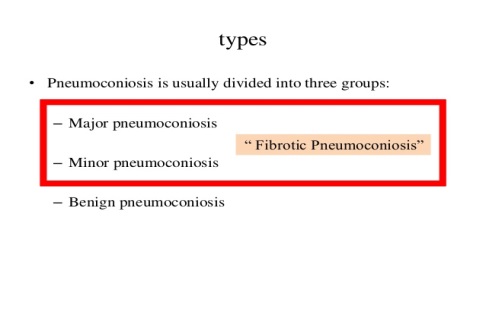 III Major Pneumoconiosis:  or Complicated pneumoconiosis
related to severity of exposure , 
large lesions 
+ fibrosis (major fibrosis)
+ which results in interference of lung architecture or 
lung function tests +
lung collapse and 
compensatory emphysema.
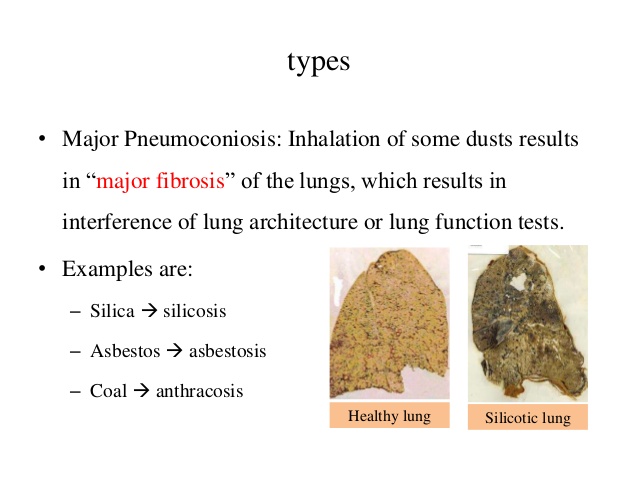 Examples
Silica            silicosis 
 Asbestos        asbestosis 
 Coal            anthracosis
Preventive measures  in Pneumoconiosis 
Medical measures 
Engineering measures
Other measures
24
Preventive measures  in Pneumoconiosis 
Medical measures 
Engineering measures
Other measures
Medical measures: 
Pre-placement examination
Periodical examination 
Medical and health care services 
Notification 
Maintenance and analysis of records 
Health education and counselling 
Practicing good personal hygiene
Washing hands and face before eating, drinking, smoking
         or use toilet, 
Prevent eat, drink, smoke, in areas where such dust is being used. 
Wear protective clothes and respiratory protection 
Before leaving work, shower and change into clean clothes.
Leave dusty clothes at work.
Preventive measures  in Pneumoconiosis 
Medical measures 
Engineering measures
Other measures
Engineering Measures 
Design of building 
Conduct air monitoring to measure the workers’ exposure to such dust .
Minimize exposures by controlling the creation of airborne 
    for example, use wet drilling, local exhaust ventilation.
 
Enclosure / isolation 

Environmental monitoring 

Prohibit Dry Cutting Promote wet Cutting
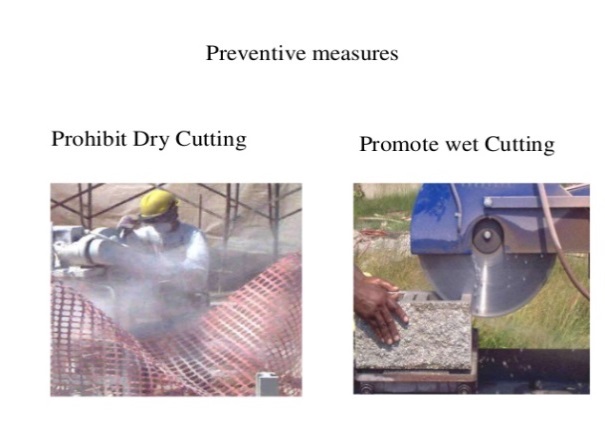 Preventive measures  in Pneumoconiosis 
Medical measures 
Engineering measures
Other measures
Other Measures: 
Legal measures: 
Measures to minimize dust emissions and exposure to dust. 
Law compliance mechanisms, including effective workplace inspection systems 
 Cooperation between management and workers and their representatives 
A mechanism for the collection and analysis of data on occupational diseases 
Training of health professionals in occupational diseases to diagnose and prevent occupational diseases.
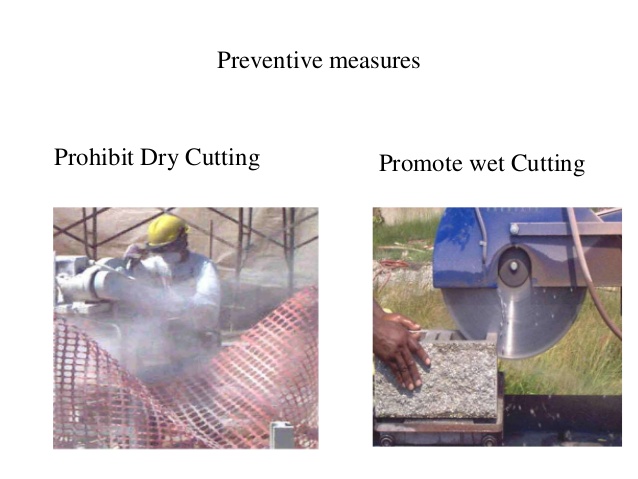 28
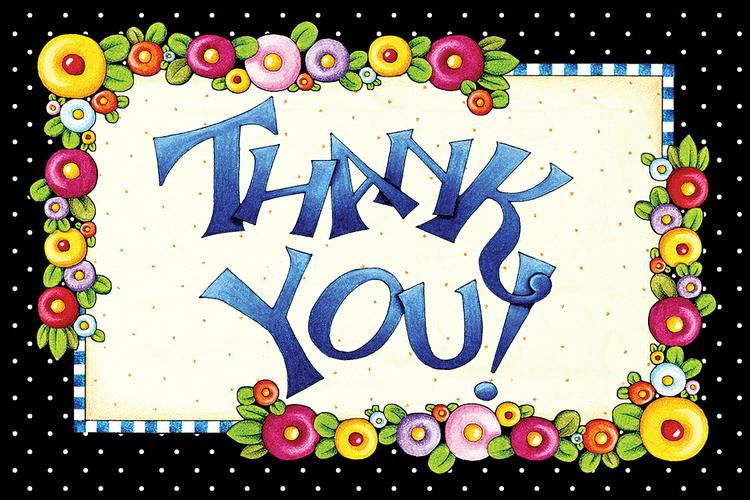